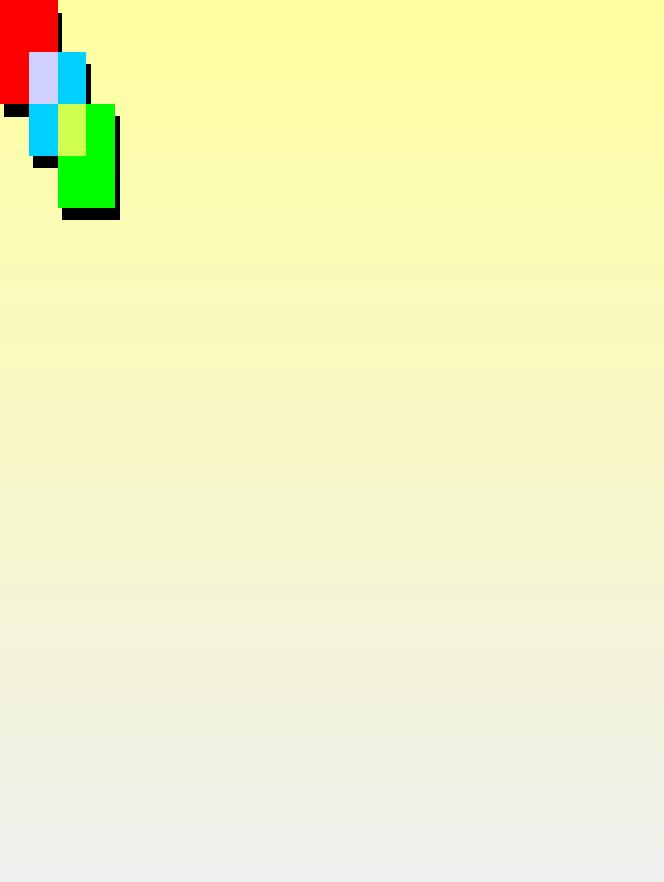 Предметная
              неделя
   "Окружающий мир"
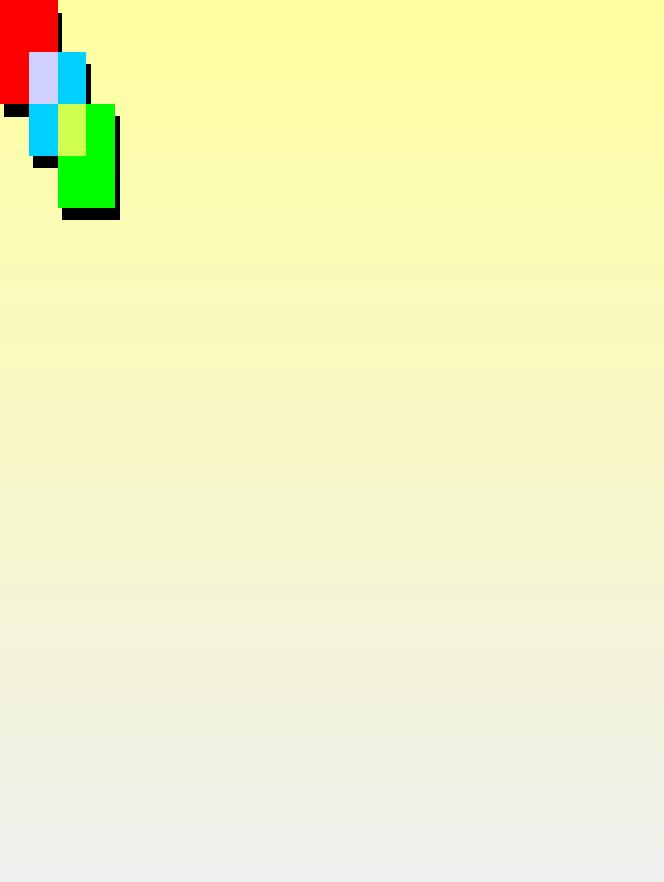 Цель: воспитание бережного отношения к   
   природе и своему здоровью 

 Задачи:

расширение кругозора, через чтение рассказов о природе и просмотра видеофильма о морских животных; 

воспитание дружеских отношений между детьми, через организацию совместной работы при оформлении стенгазет, фотовыставки и выставки поделок и рисунков.
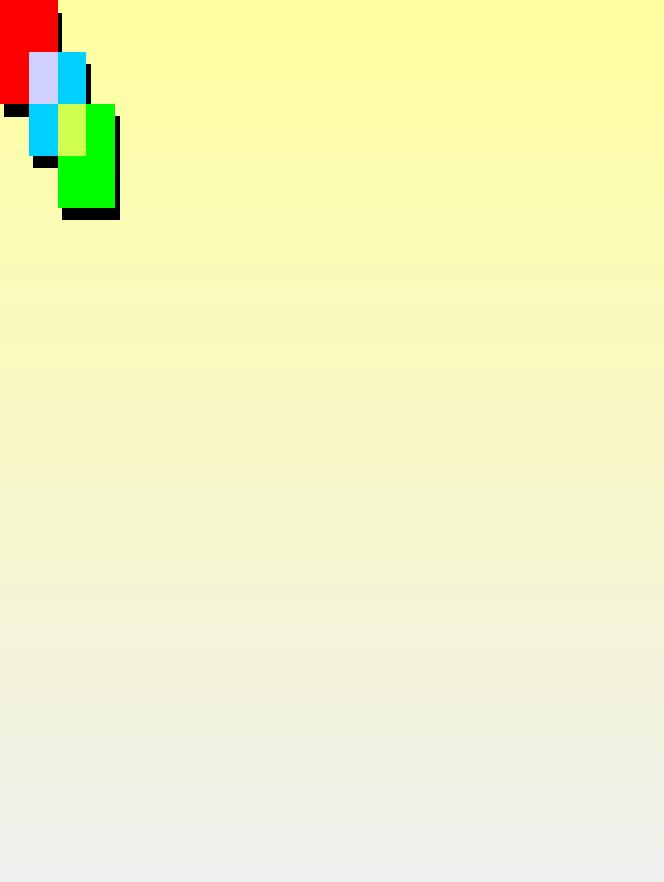 План проведения недели «Окружающий мир»
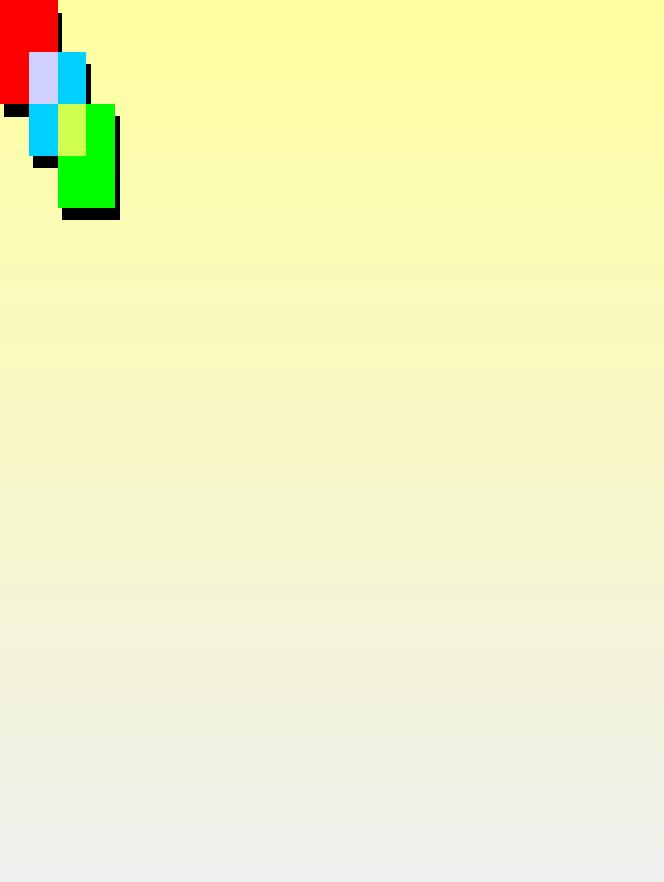 ФОТОВЫСТАВКА 
"МЫ В ОТВЕТЕ ЗА ТЕХ,
КОГО ПРИРУЧИЛИ"
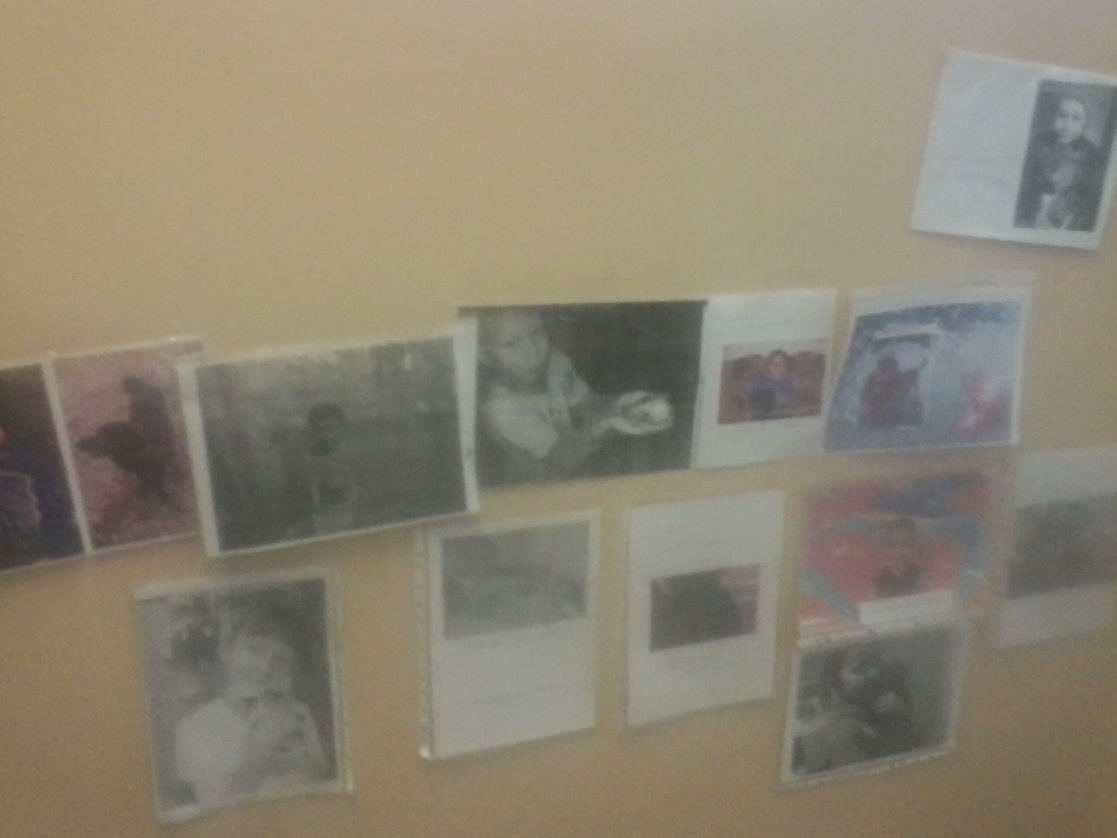 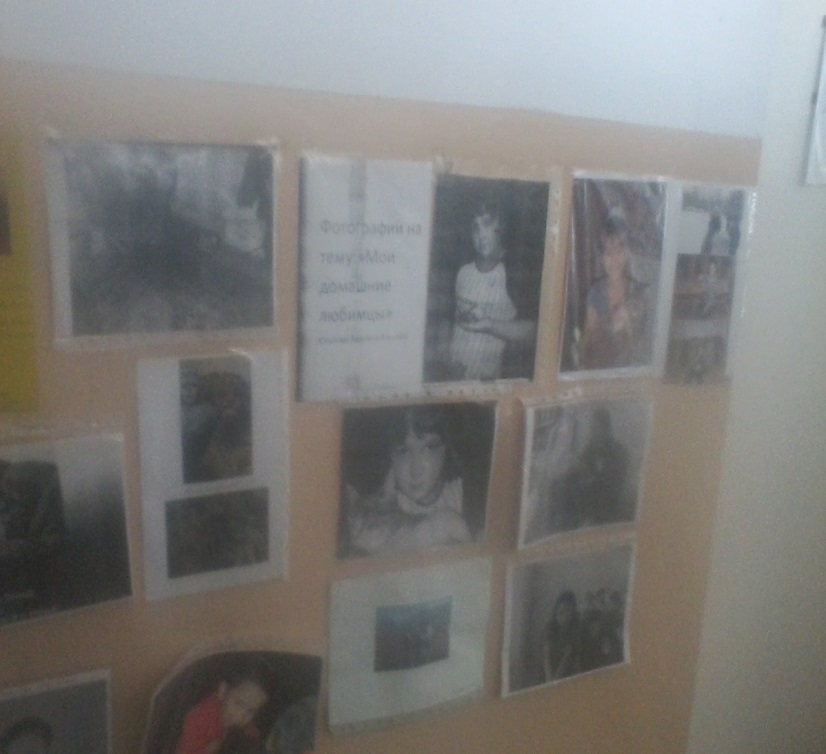 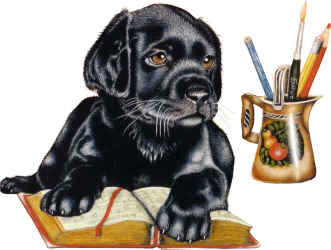 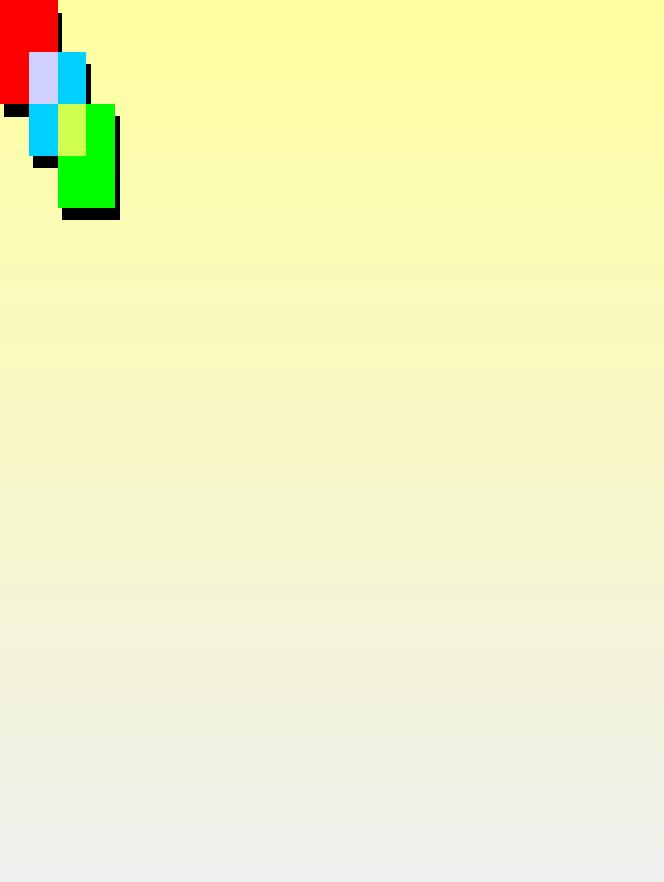 Стенгазеты
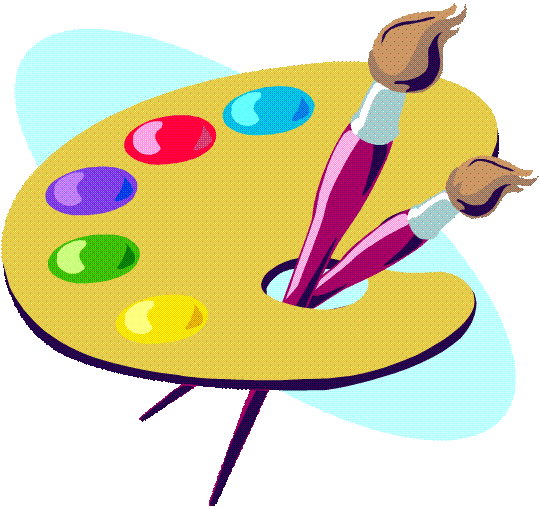 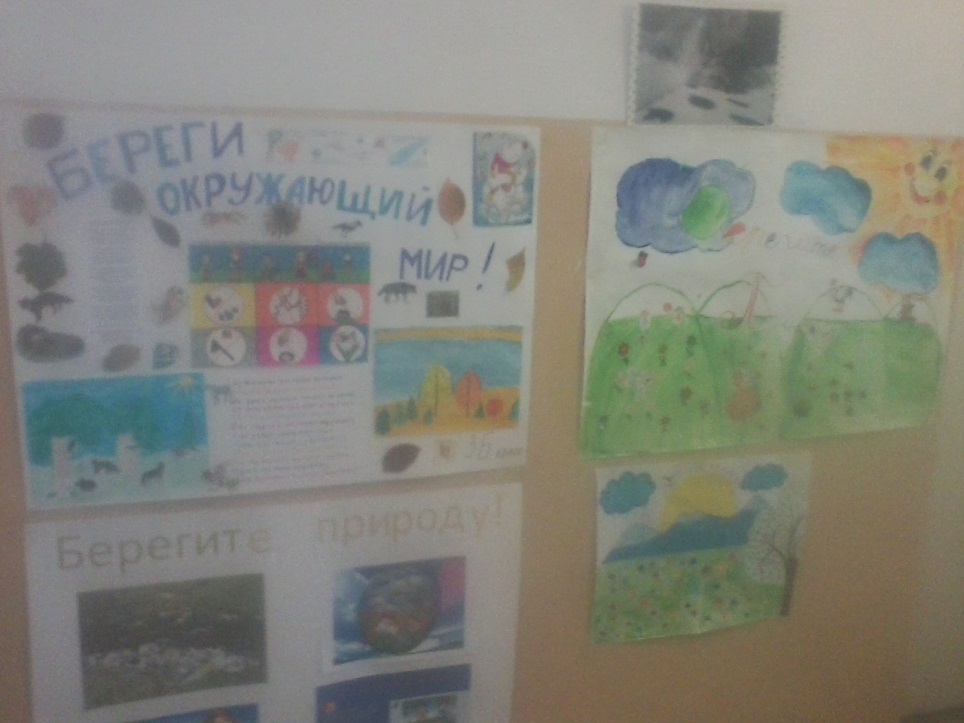 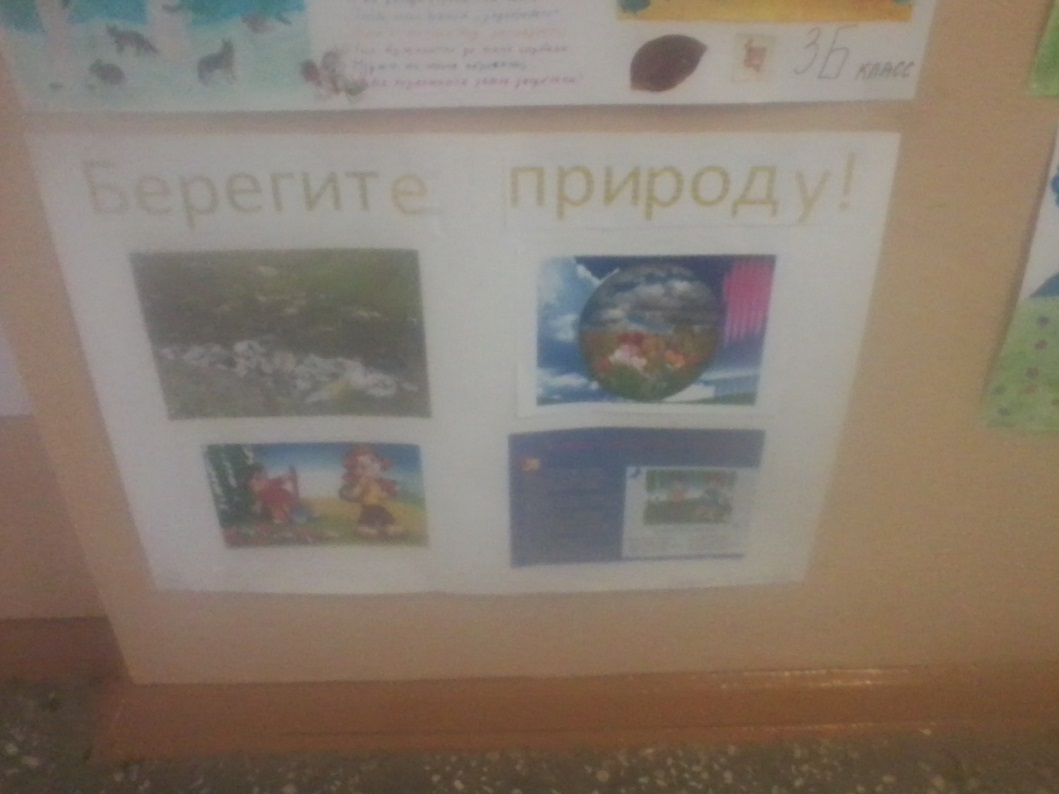 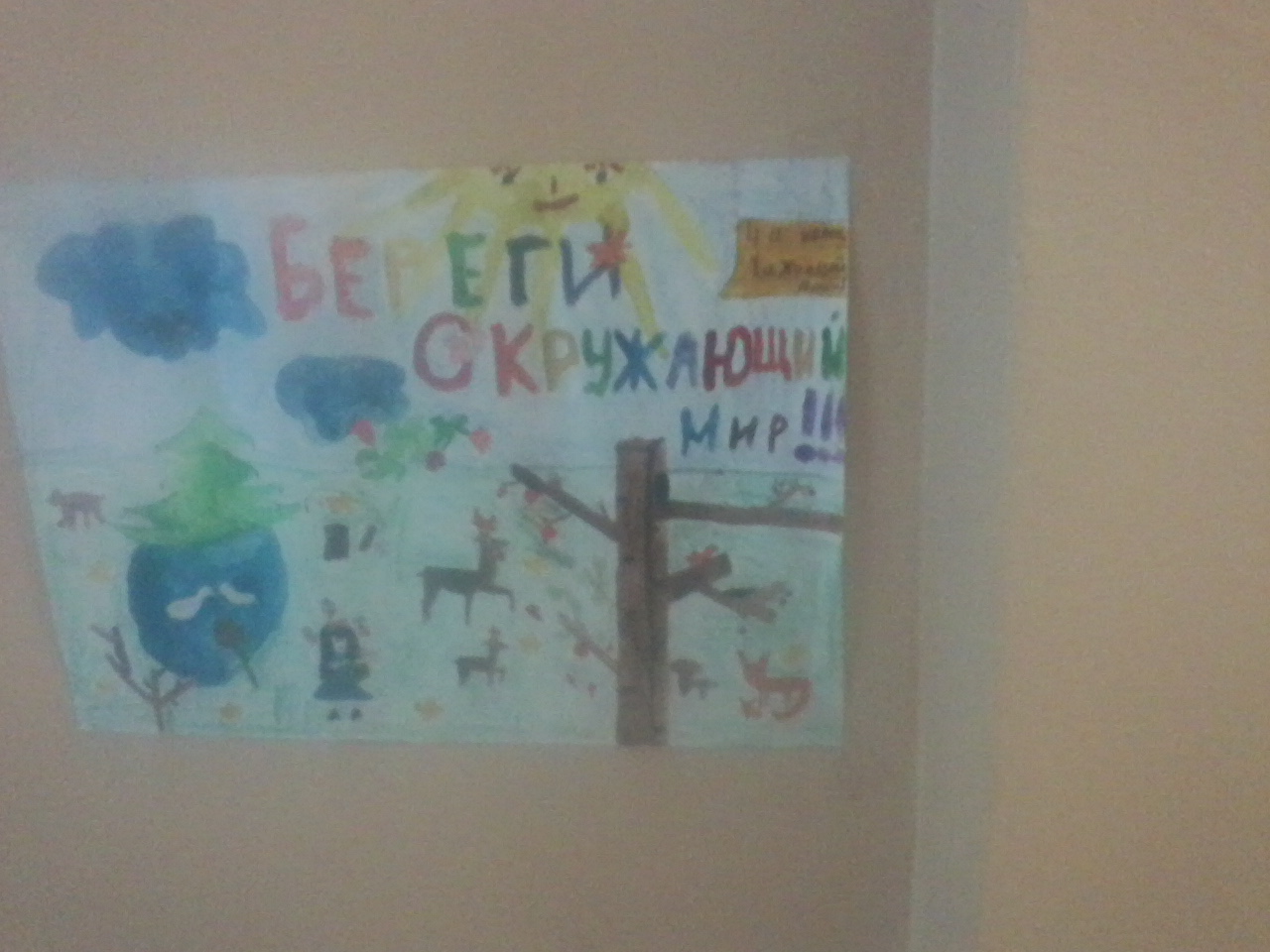 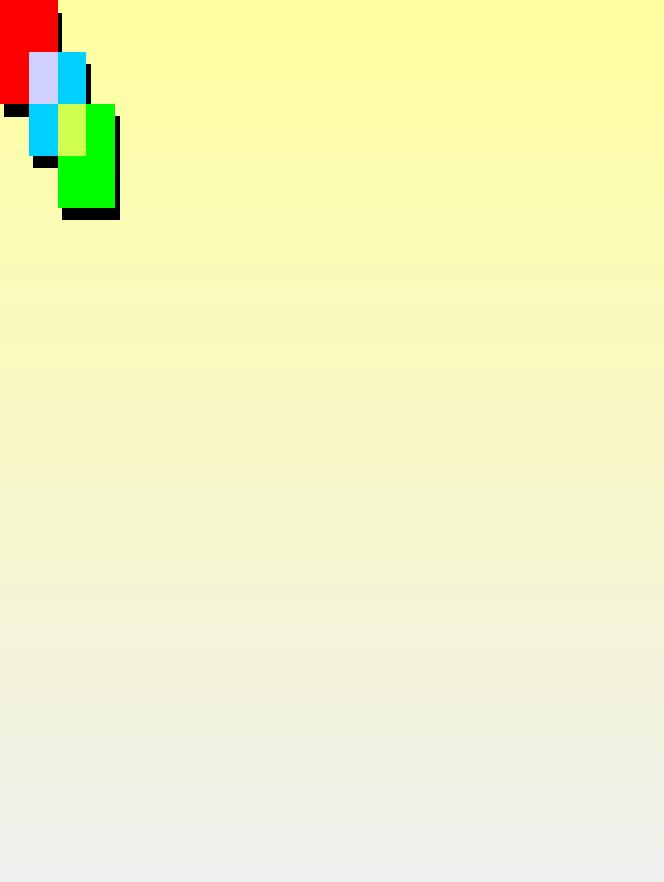 Лепим животных
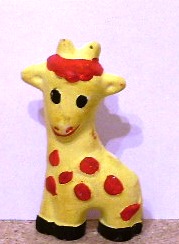 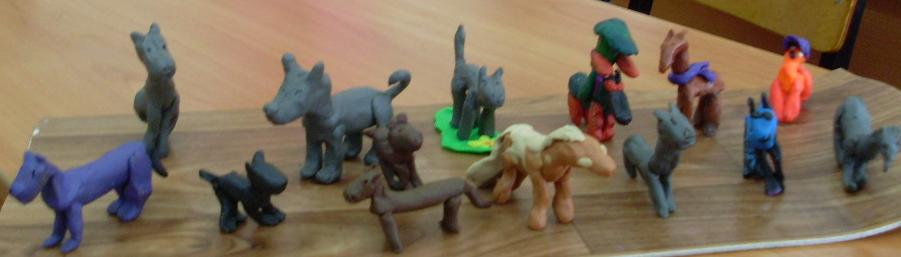 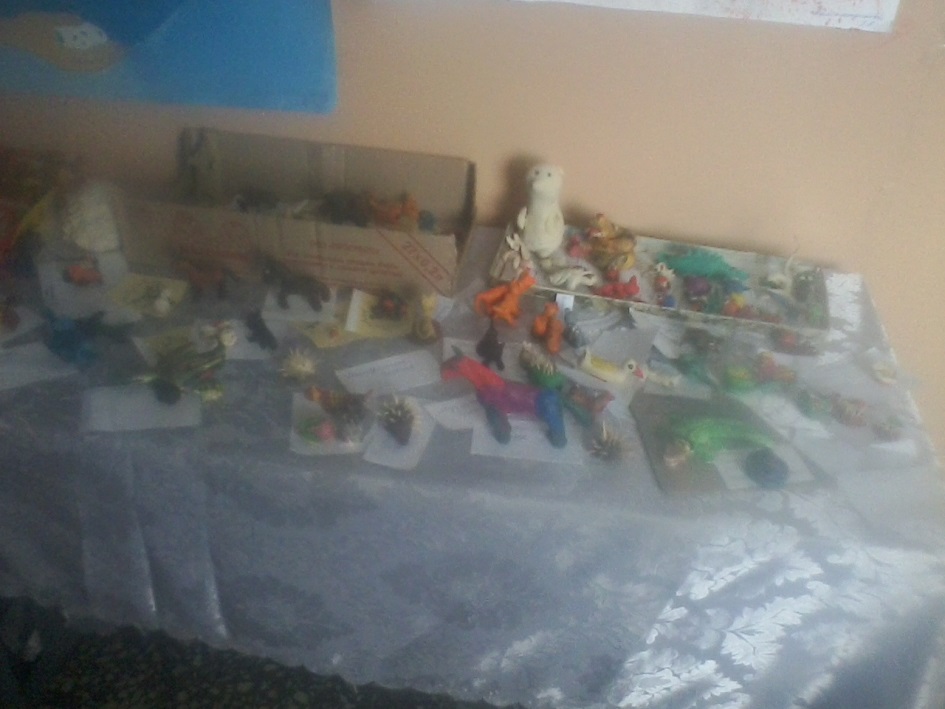 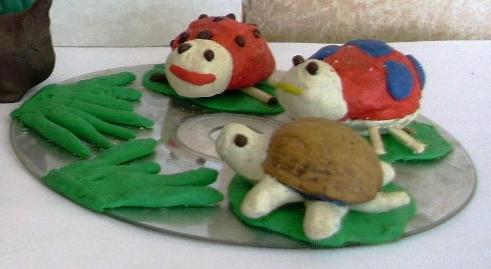 Работы ребят 1А, 1Б и 2 классов
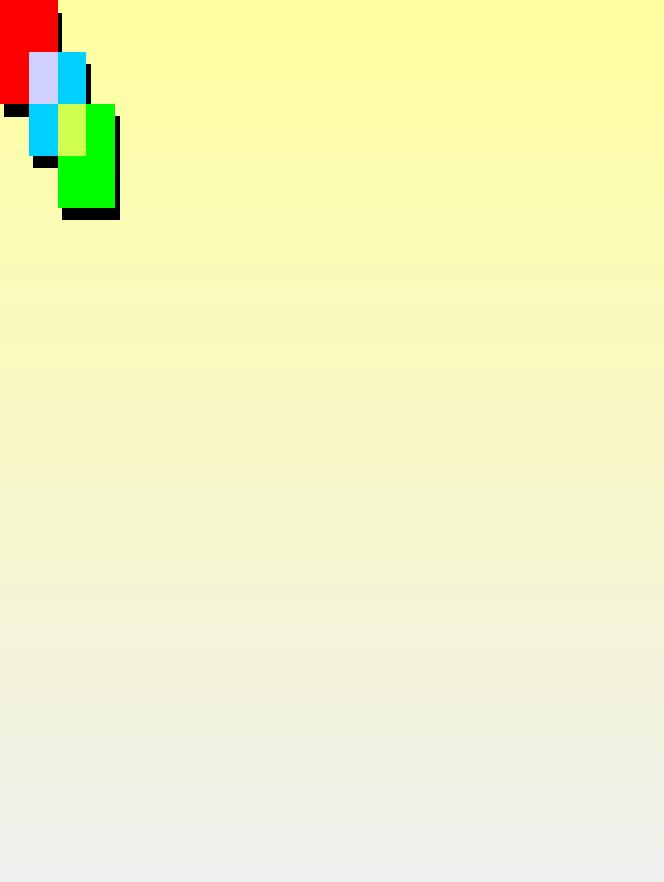 Прошла олимпиада «Знатоки природы»


Была проведена олимпиада «Знатоки природы». Олимпиада прошла отлично. Дети с удовольствием отвечали на вопросы. Ученики всех классов показали хорошие знания окружающего мира и огромное желание занять призовые места.  По итогам олимпиады были определены победители.
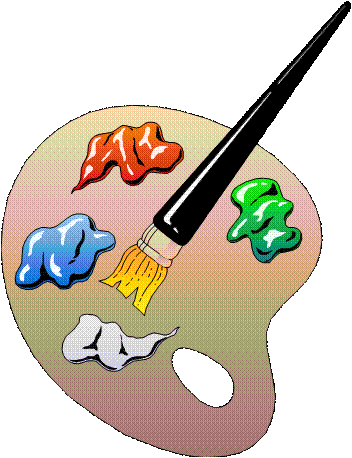 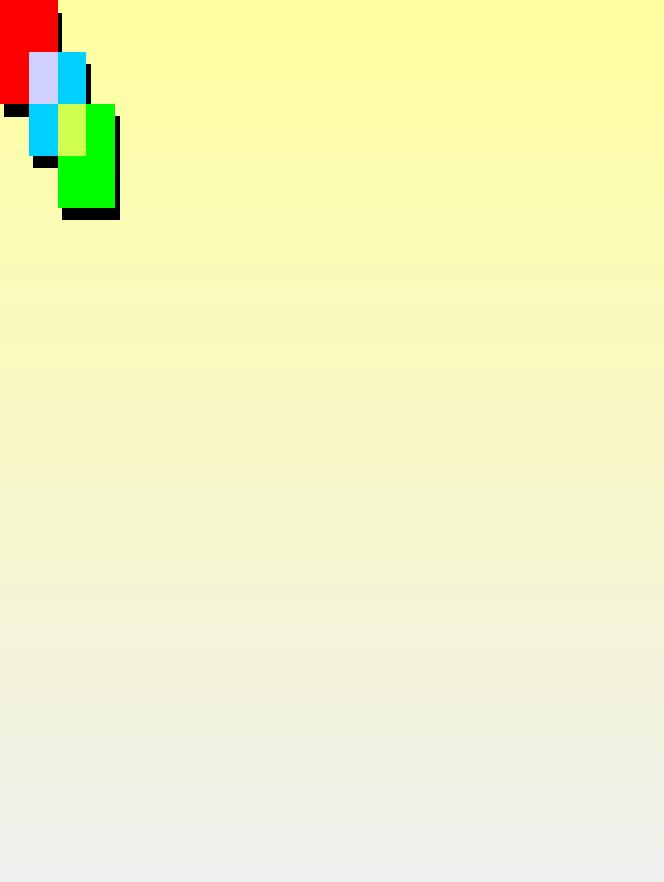 ПОБЕДИТЕЛИ
   ОЛИМПИАДЫ
         ПО ОКРУЖАЮЩЕМУ МИРУ
1 класс  – Хасанова Мадина
                  Лукманова Дина
2 класс  – Юмагулов Айдар
                 Муртазина Эвелина
                 Тариков Айгиз
3 класс  – Кулахметов Данил
                 Ганиев Руслан
                 Загиров Илья
4 класс  – Яруллин Наиль
                 Каюмова Элира
                 Ахметов Арсен
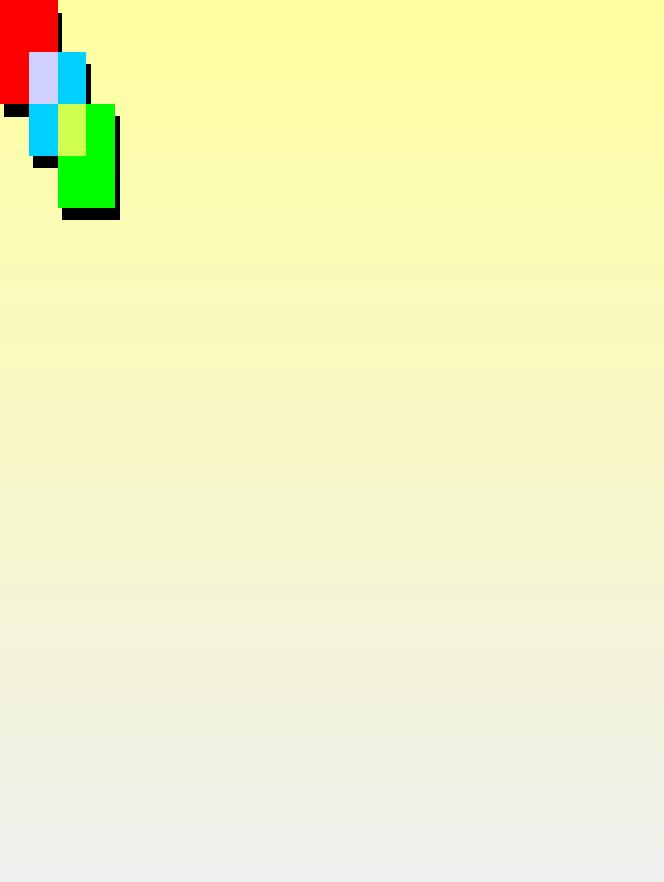 Конкурс чтецов «Моё любимое время года»
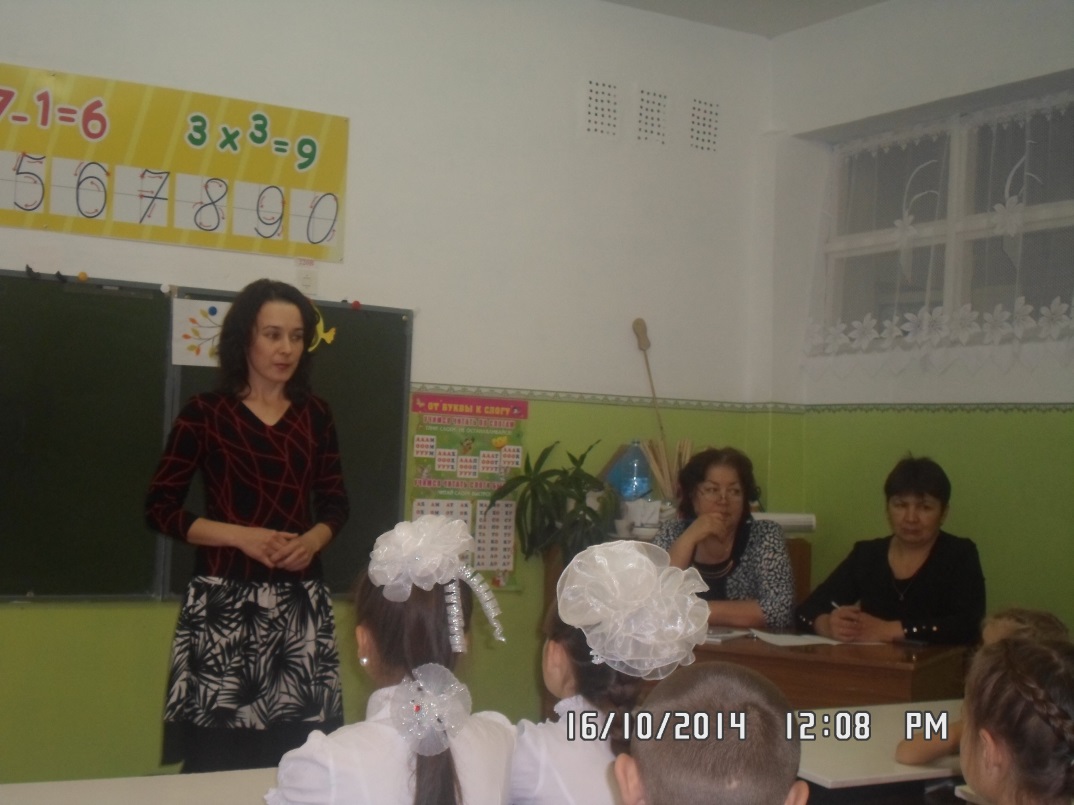 Органы чувств
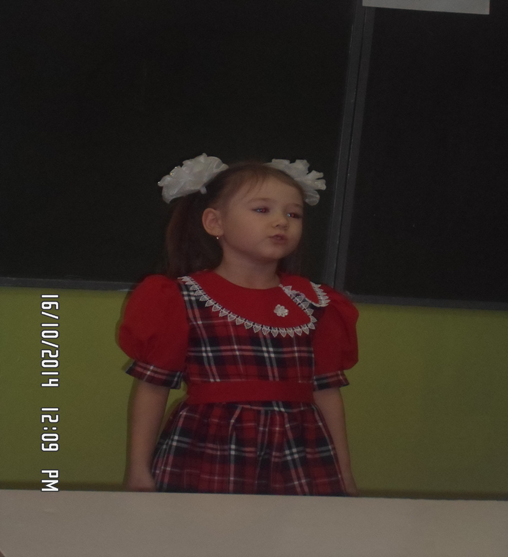 Органы чувств
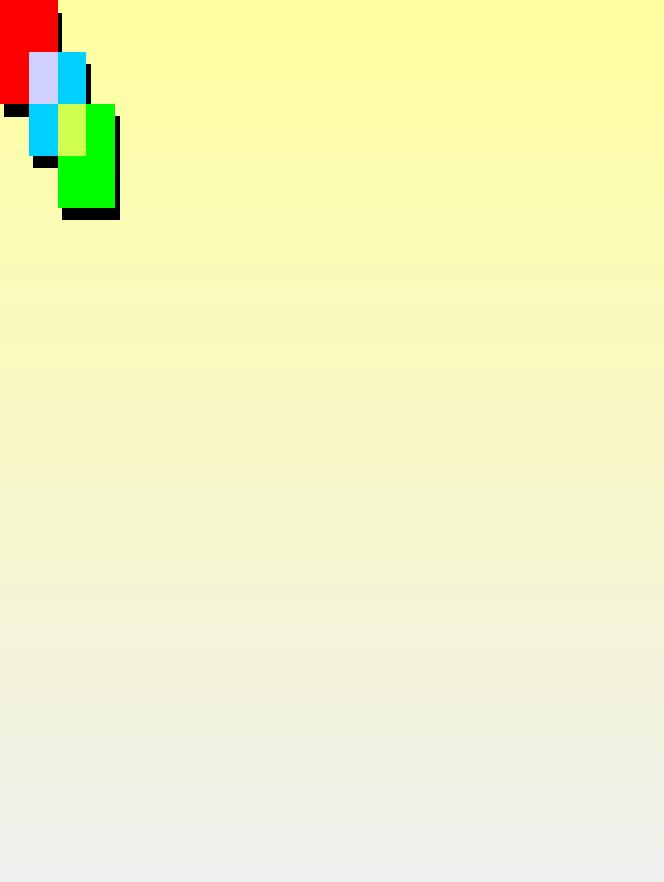 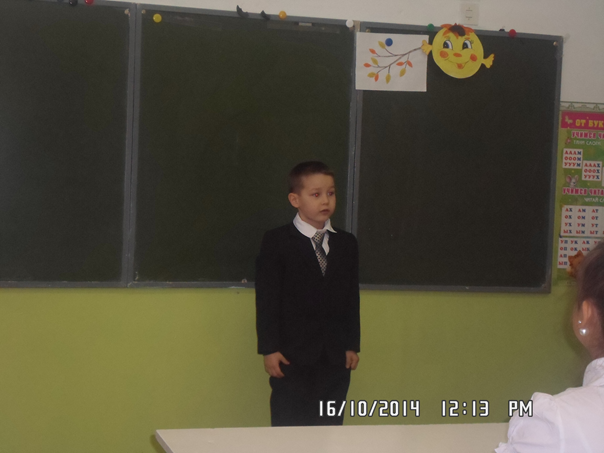 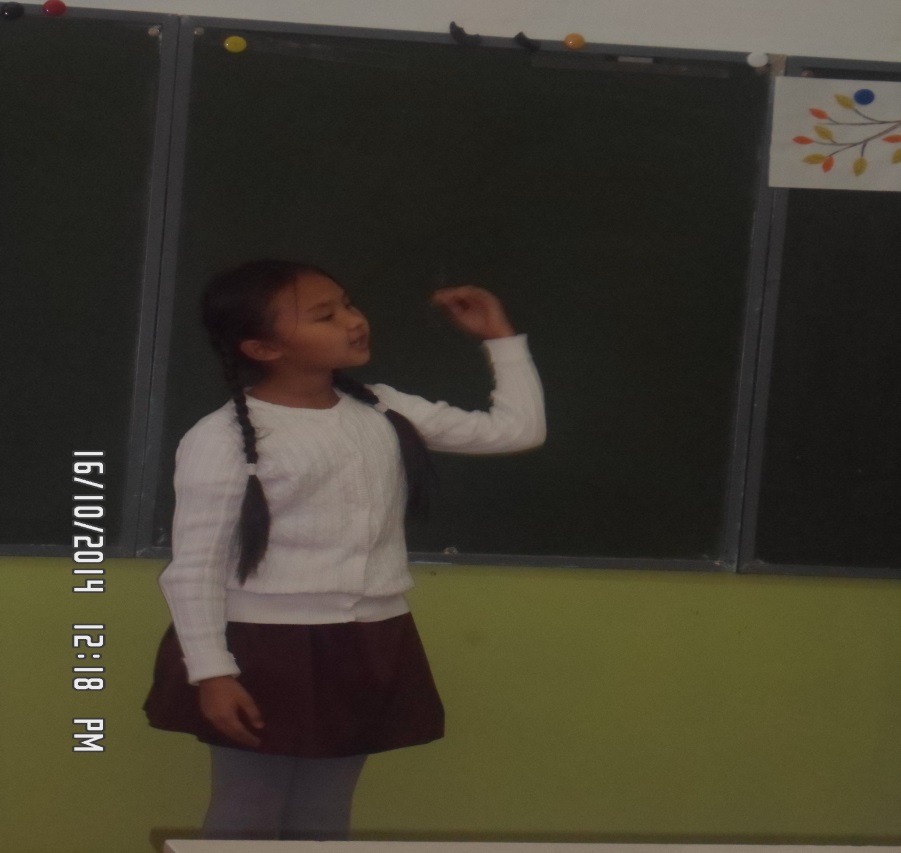 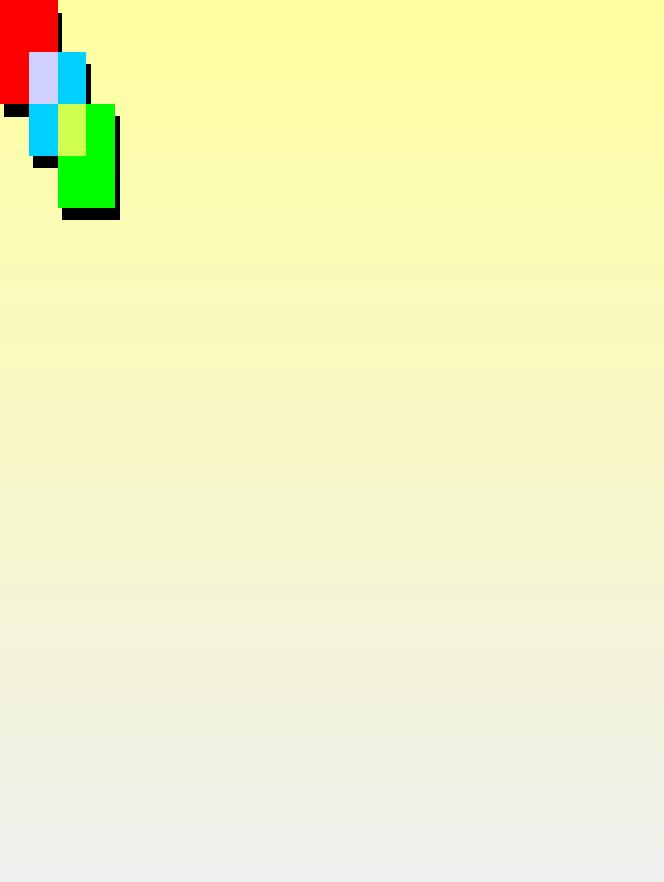 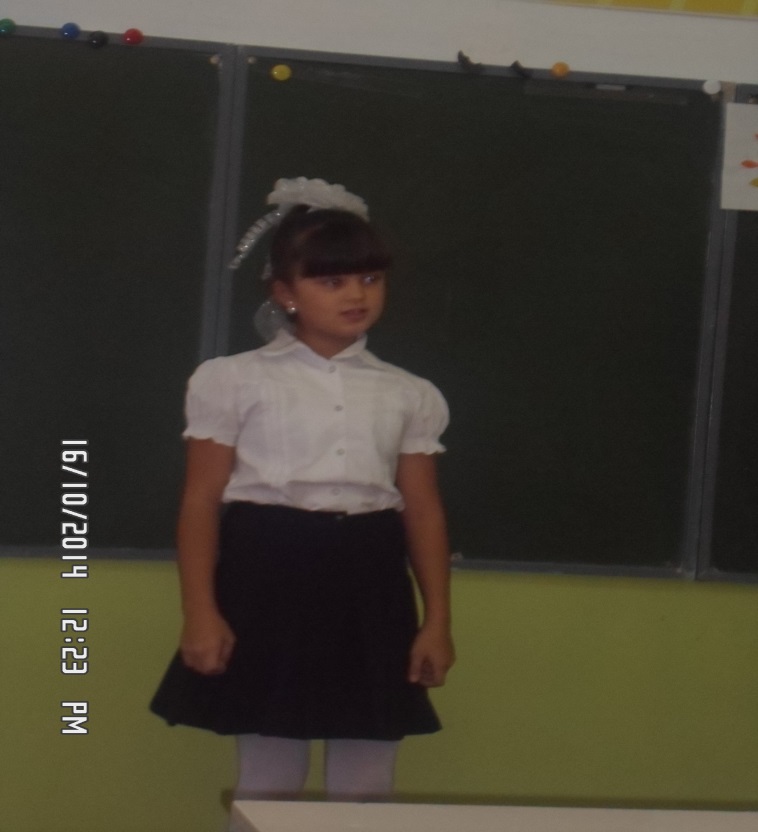 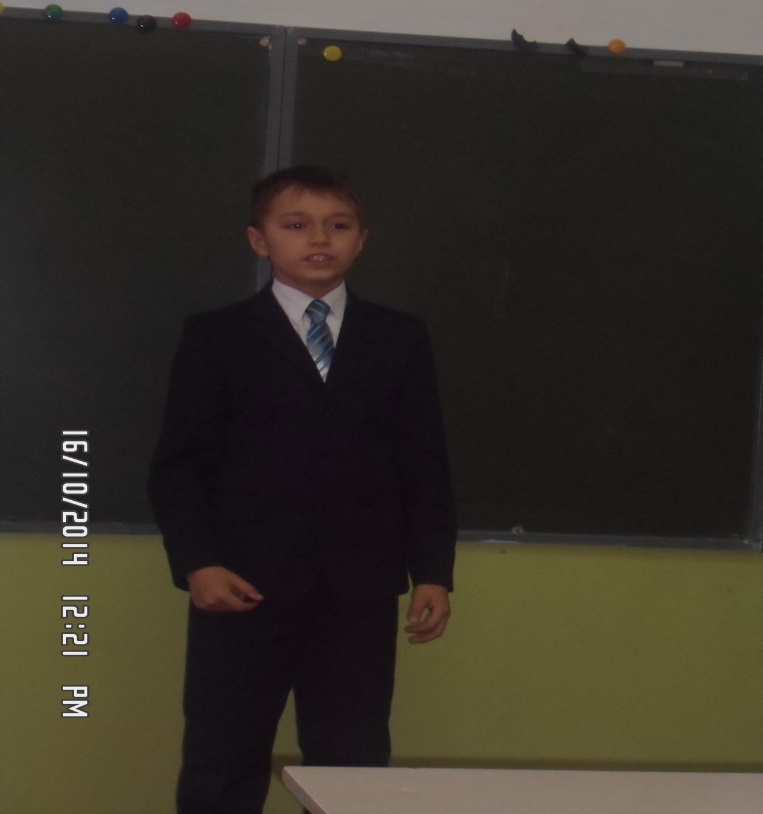 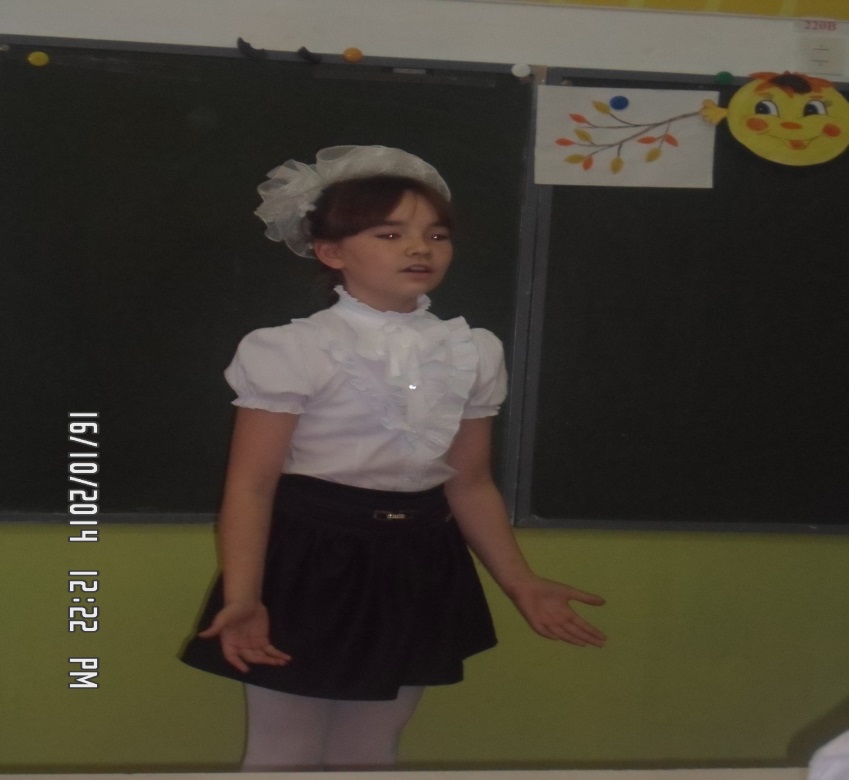